WSZYSTKO, CO RODZIC WIEDZIEĆ POWINIEN
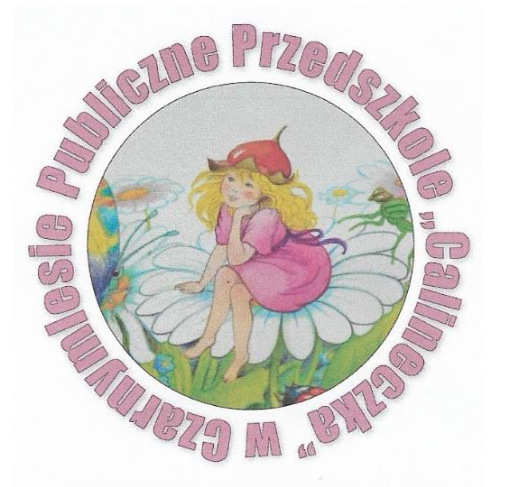 Pomysły dotyczące opieki nad dzieckiem
Grupy i ich opiekunowie
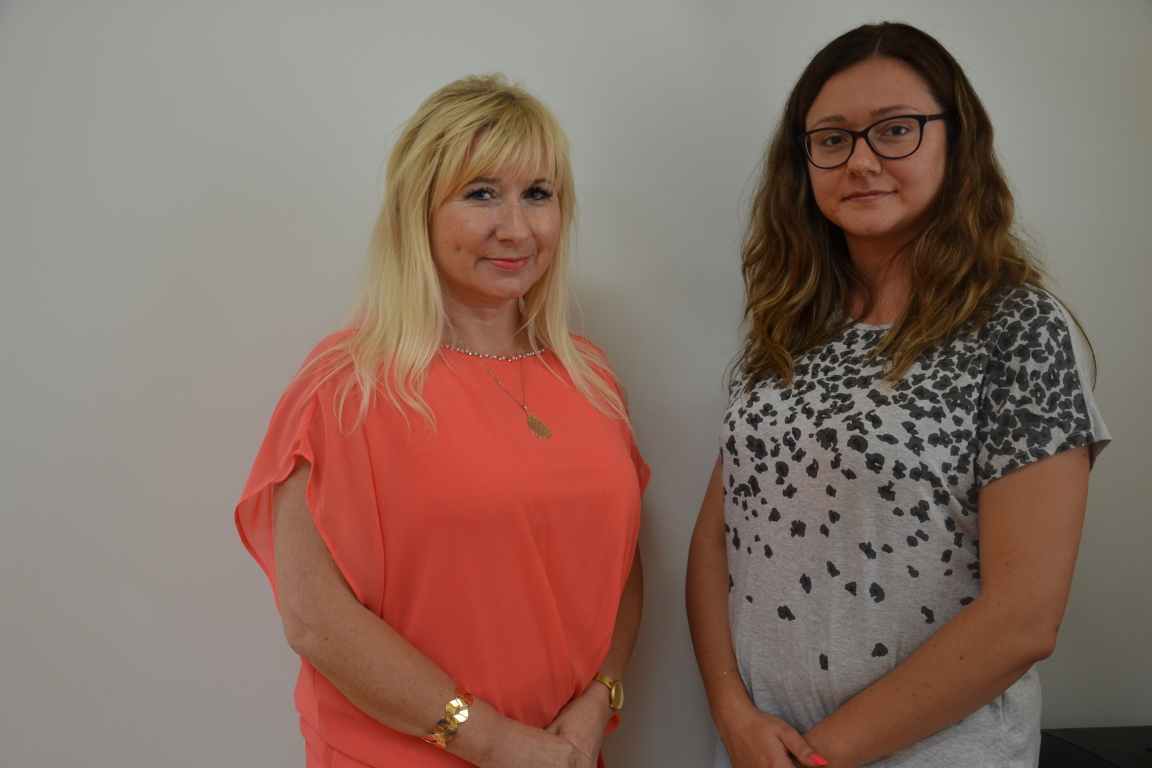 Dyrektor Maria Radajewska 
Pani Monika Wasek 
Pani Anna Poprawa- język angielski 
P. Angelika Serafin- logopedia
Grupy i ich opiekunowie
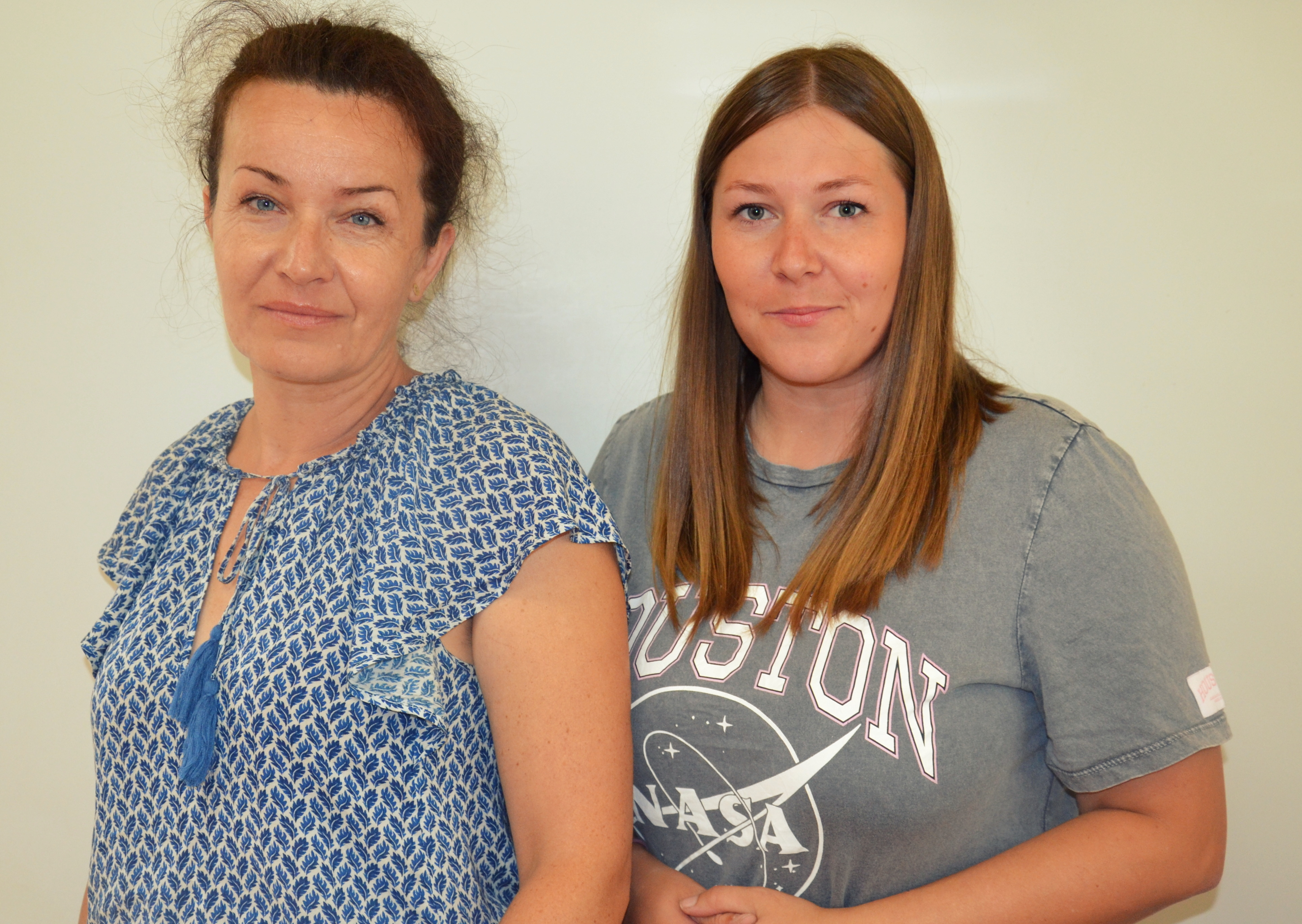 Pani Aneta Roga 
Pani Angelika Serafin
Pani Anna Poprawa- język angielski 
Ks. Daniel Zarębski- religia
Grupy i ich opiekunowie
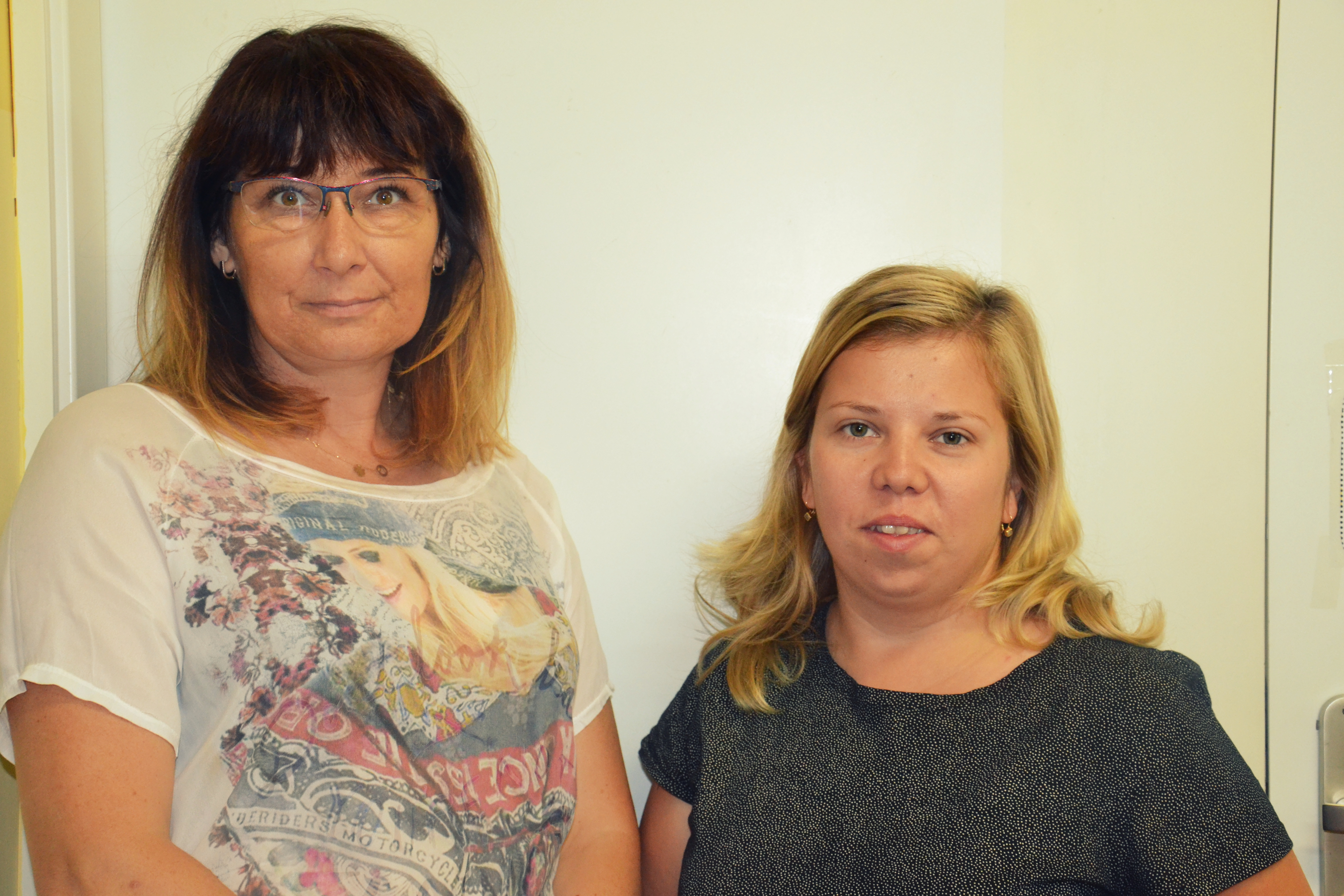 Pani Bernadeta Niełacna 
Pani Anna Poprawa 
Pani Angelika Serafin- logopedia 
Ks. Daniel Zarębski- religia
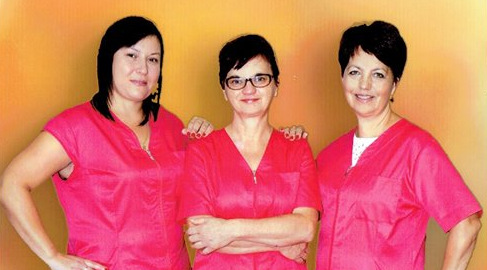 Pracownicy obsługi
Bożena Radajewska- kucharka 
Beata Walczak- pomoc kucharki
Maria Baranek- sprzątaczka
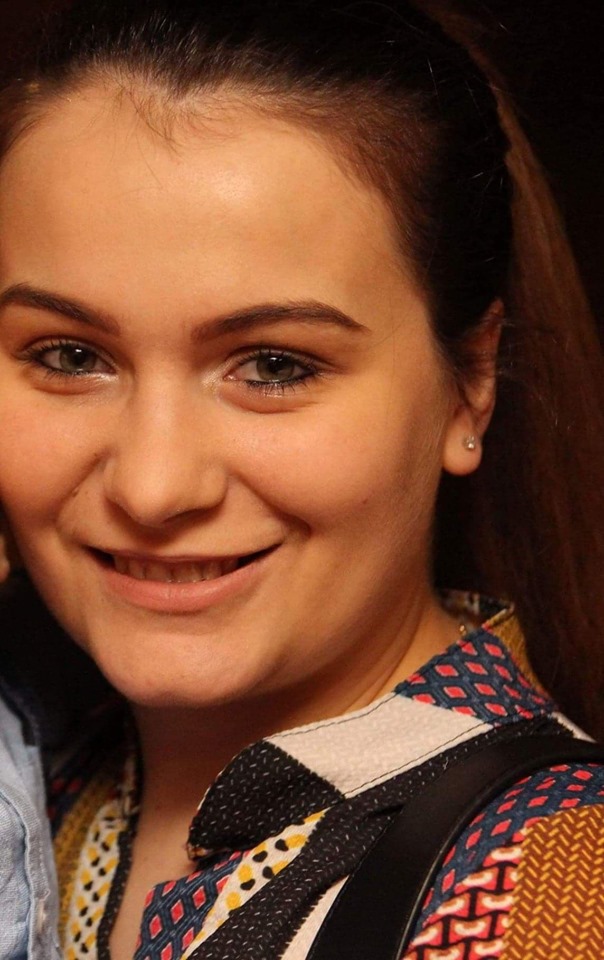 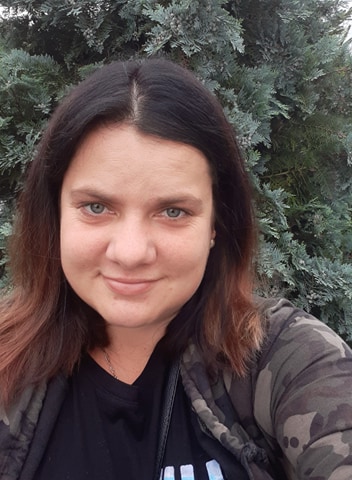 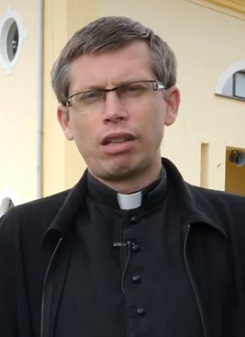 Dagmara Zimniak- pomoc nauczyciela
Żaneta Kaczmarek- pomoc nauczyciela
ks. Daniel Zarębski- religia
Przedszkole
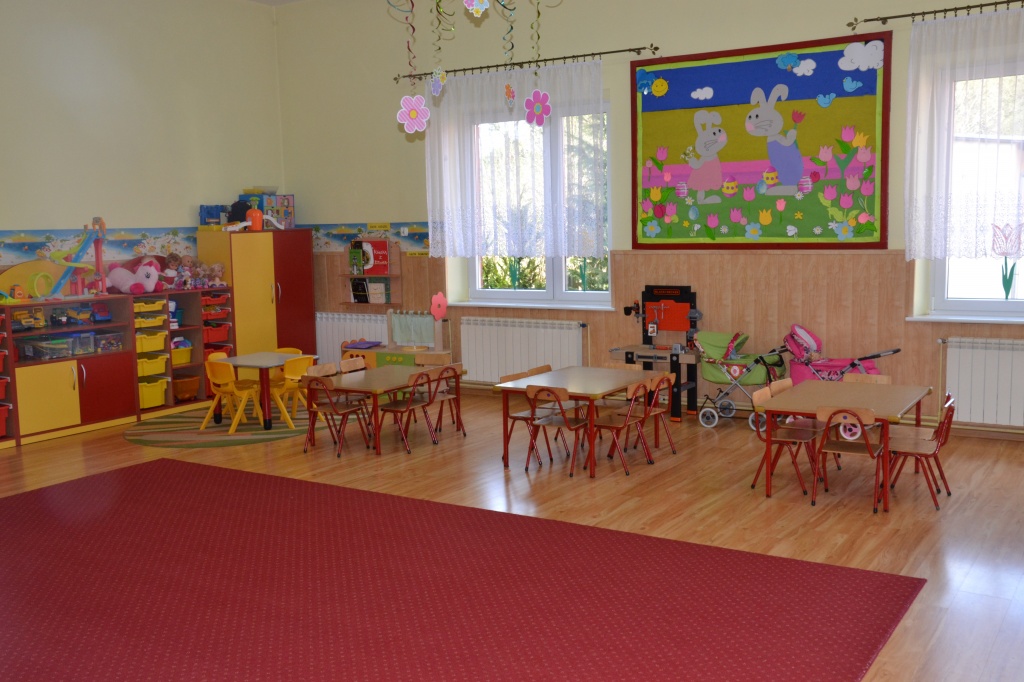 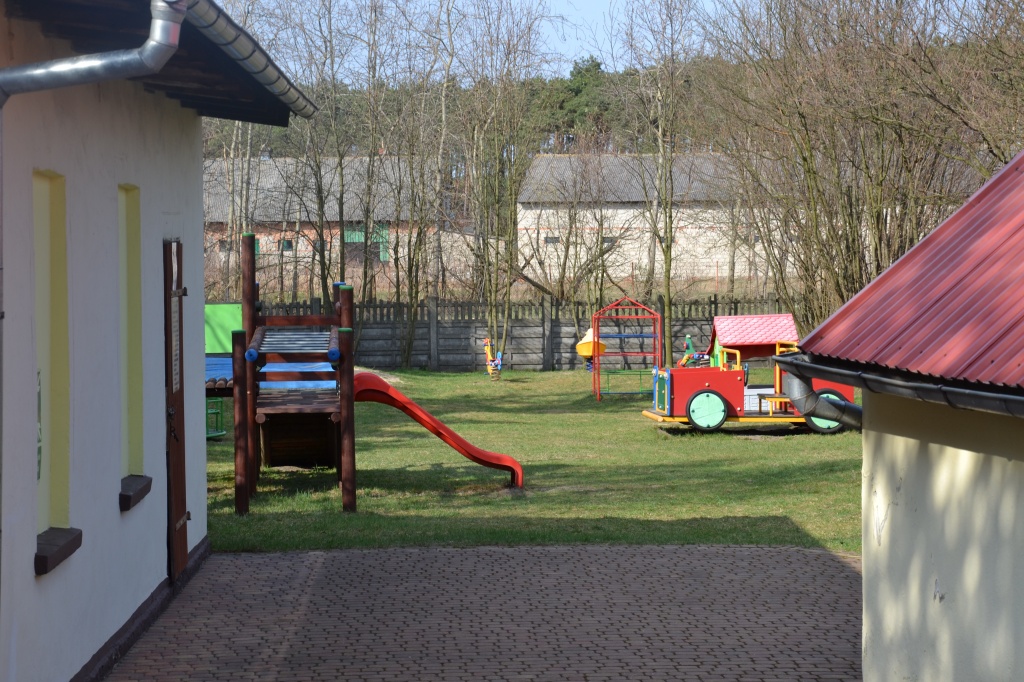 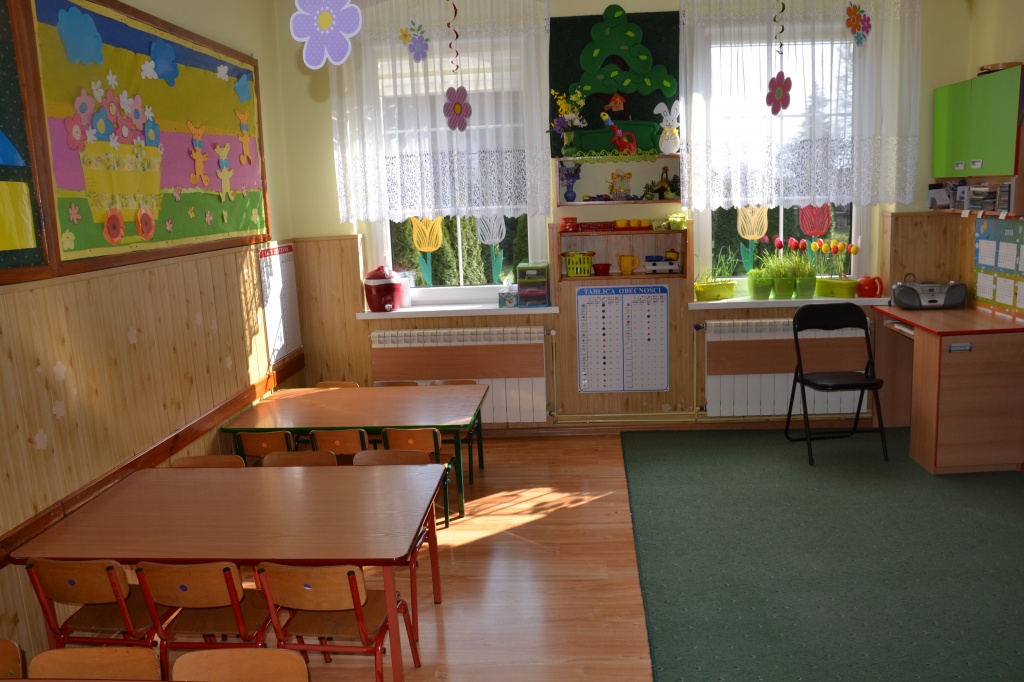 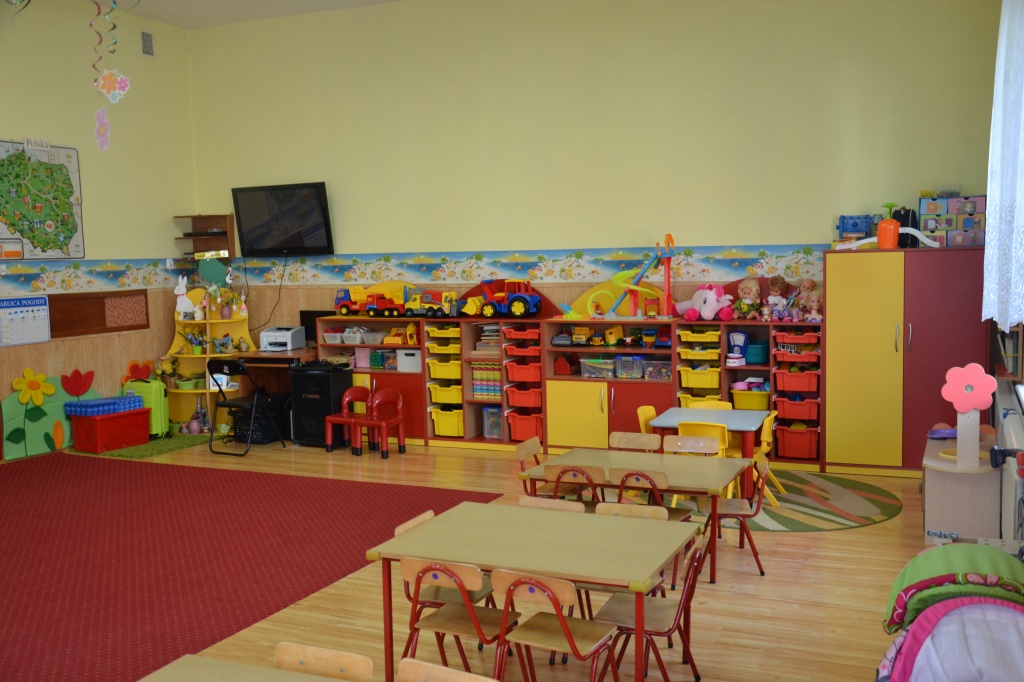 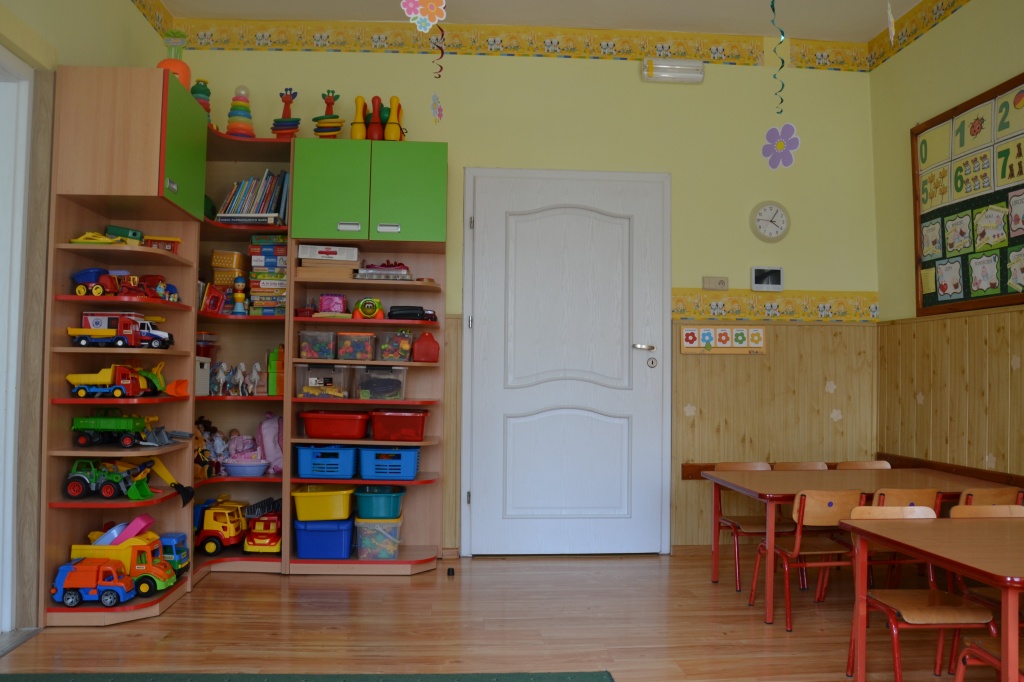 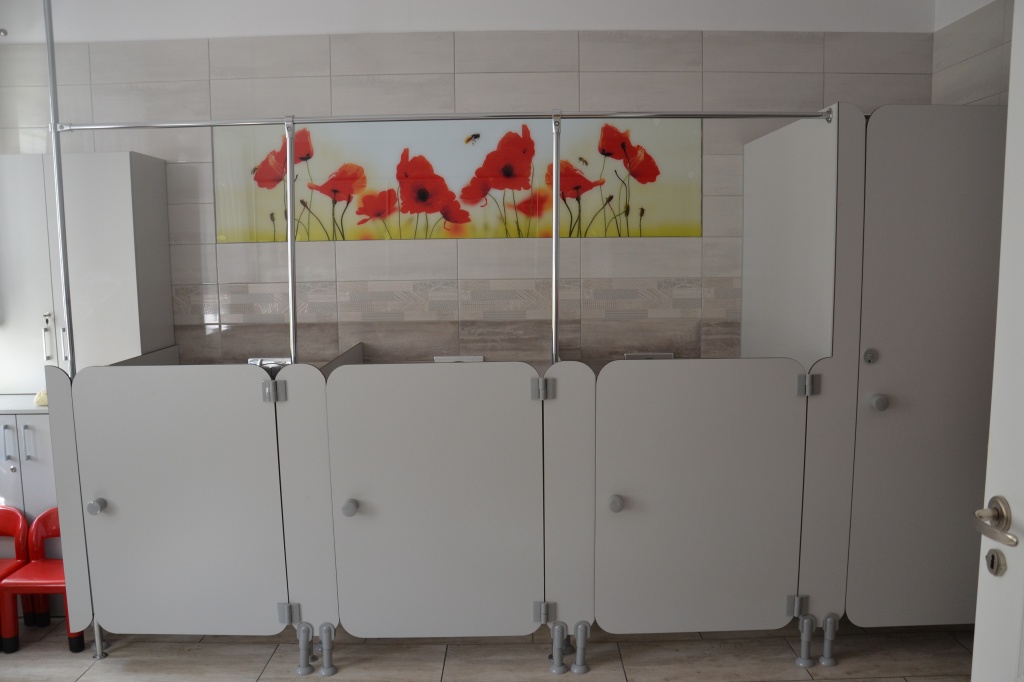 Oddział przedszkolny
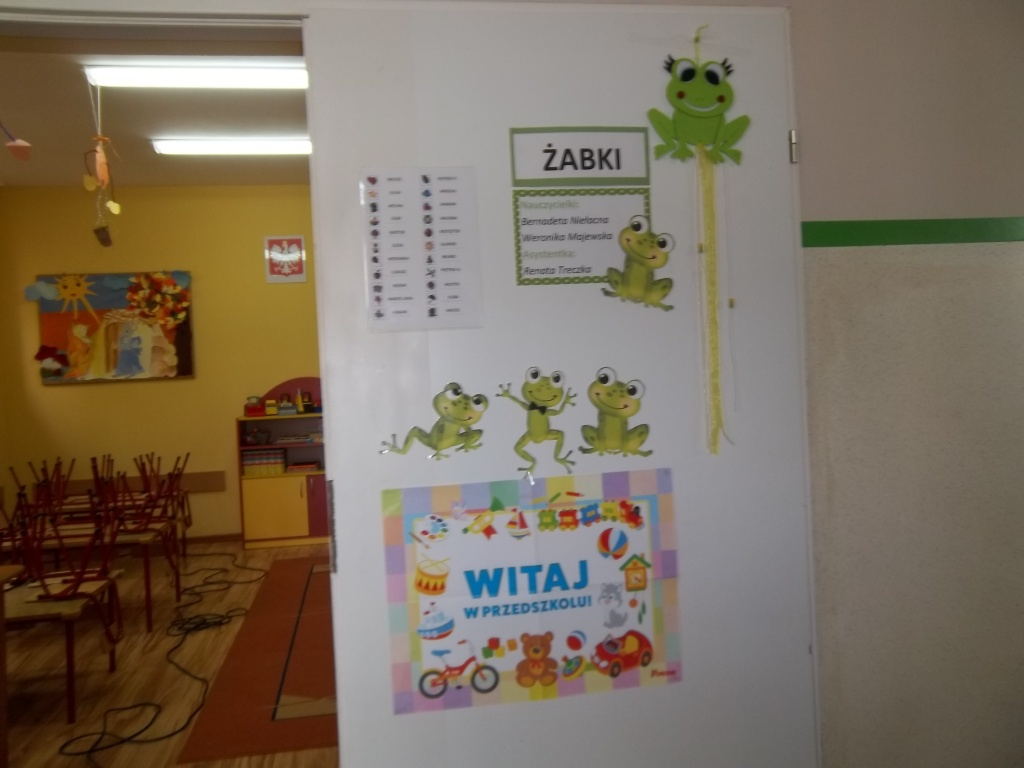 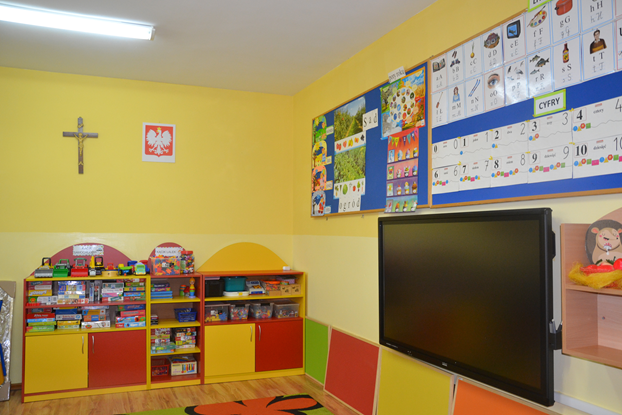 ZNACZEK PRZEDSZKOLAKA
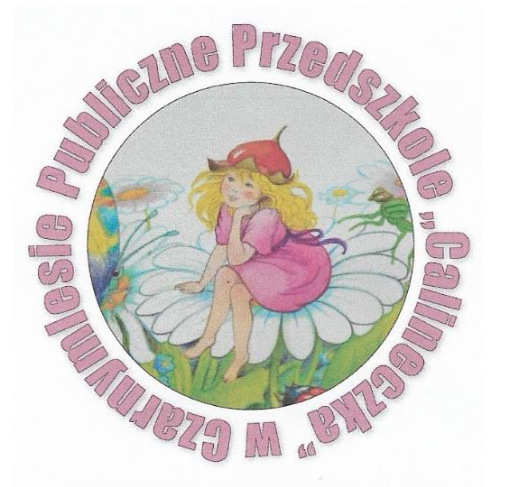 Każdy Przedszkolak ma swój znaczek, dzięki któremu wie gdzie jest jego miejsce w szatni, gdzie znajduje się jego ręcznik          w łazience.
ZNACZKI GRUPY MOTYLI (3LATKI)
ZNACZKI GRUPY RYBKI (4-5LATKI)
ZNACZKI GRUPY RYBEK (5-6LATKI)
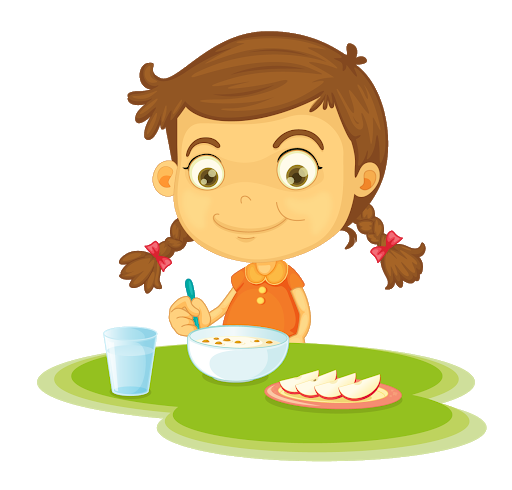 Ramowy rozkład dnia
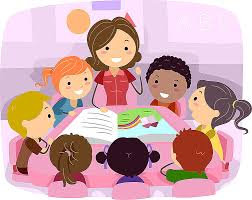 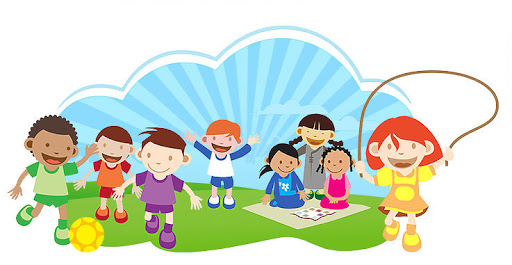 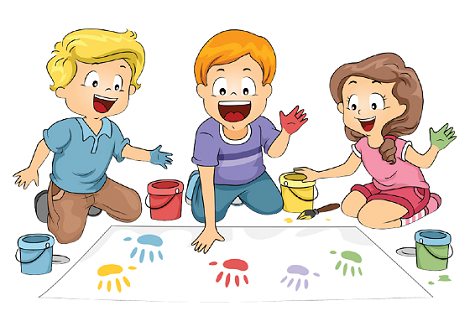 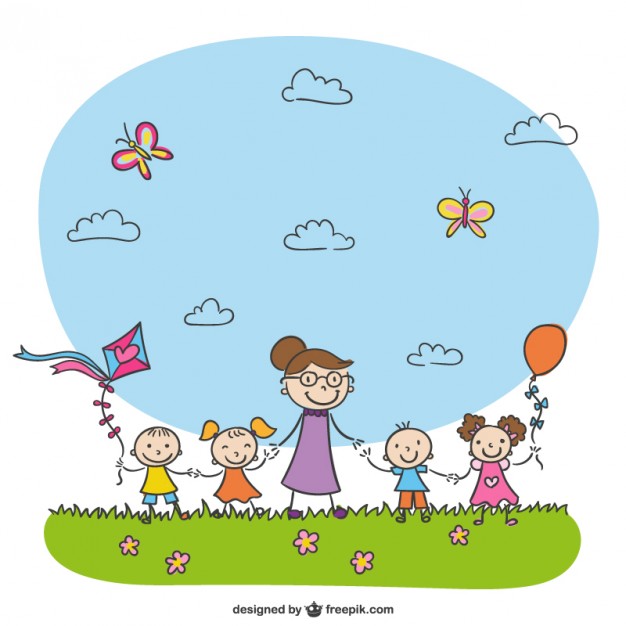 W CO NALEŻY WYPOSAŻYĆ PRZEDSZKOLAKA
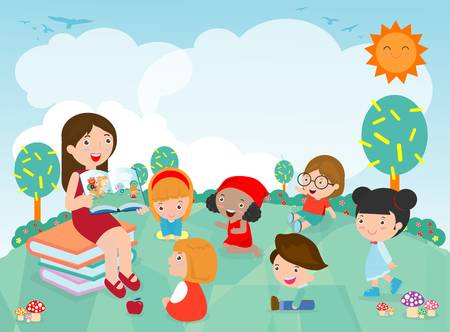 Podpisane papcie, 
Podpisany woreczek z rzeczami na przebranie 
Podpisane kredki BAMBINO,
Podpisaną teczkę na prace plastyczne,
Pudełko chusteczek, 
Podpisane książki cz. I (dzieci będą korzystały z książek od15 września do tego czasu prosimy o ich zakup) Książki do religii zostaną zamówione przez ks. Daniela,
Dzieci nie będą myły zębów i przebierać się w strój gimnastyczny,
DODATKOWO  GRUPA 5-6 LATKÓW W ODDZIALE PRZY SZKOLE PRZYNOSI:
Codziennie śniadanie i plastikowy kubek na herbatę
Obowiązki rodziców
Pozostawić dziecko w szatni pod opieką pomocy nauczyciela w miarę możliwości nie wchodzić do przedszkola. 
Zapoznać się z procedurami i dokumentacją na stronie internetowej przedszkola oraz bieżące śledzenie informacji zamieszczanych na stronie http://www.przedszkole-calineczka.com/,
Podpisać otrzymany pakiet zaświadczeń i upoważnień (otrzymacie Państwo z dniem 1 września 2020r.)
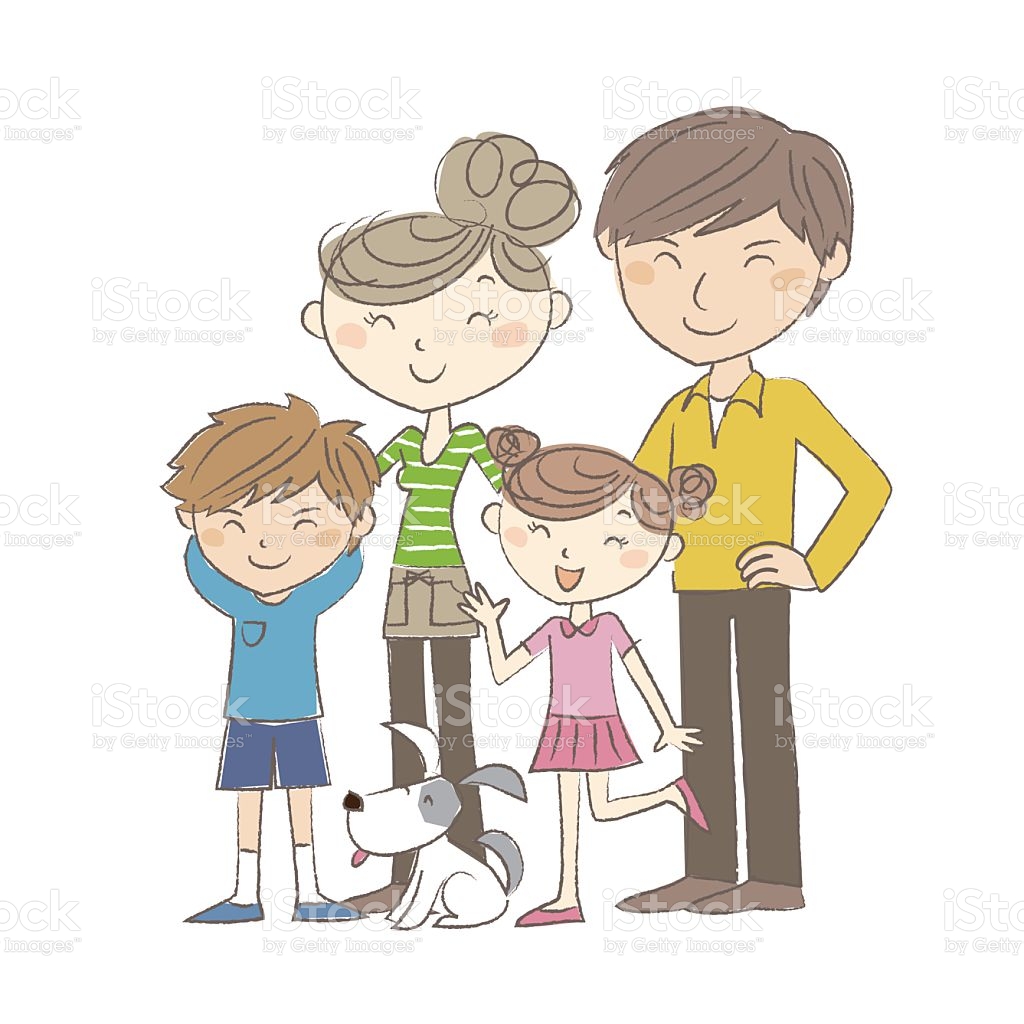 STRONA INTERNETOWA PRZEDSZKOLA
Na stronie internetowej przedszkola na bieżąco udostępniane są wszystkie najważniejsze informacje. W związku z tym, że w miarę możliwości ograniczyć należy wizyty rodziców w przedszkolu. Na stronie internetowej w zakładce DLA RODZICA pojawiać się będzie m.in:
 JADŁOSPIS,
WIERSZE I PIOSENKI NA DANY MIESIĄC,
GALERIA PRAC DZIECI- co tydzień będą wystawianie prace plastyczne przedszkolaków.
Opłata za przedszkole
Każdy rodzic otrzyma ”Książeczkę opłat” za przedszkole, a podawane w niej sumy należy regulować do 10 dnia każdego miesiąca.
Opłata składa się z:
- opłaty za żywienie dziecka w wysokości 4 zł za każdy dzień ( tzw. „ dzienna stawka żywieniowa”) i jest to opłata za  śniadanie, przekąskę oraz obiad,
- opłaty stałej w wysokości 1 zł za każdą godzinę pobytu dziecka w przedszkolu powyżej darmowych 5 godzin
Numer konta przedszkola , na które należy przelać opłatę, widnieje na „Książeczce opłat”
Ulgi w opłatach:
Karta Dużej Rodziny
GOPS – kryterium dochodowe 792,00 (nr tel: 62 592 59 85)
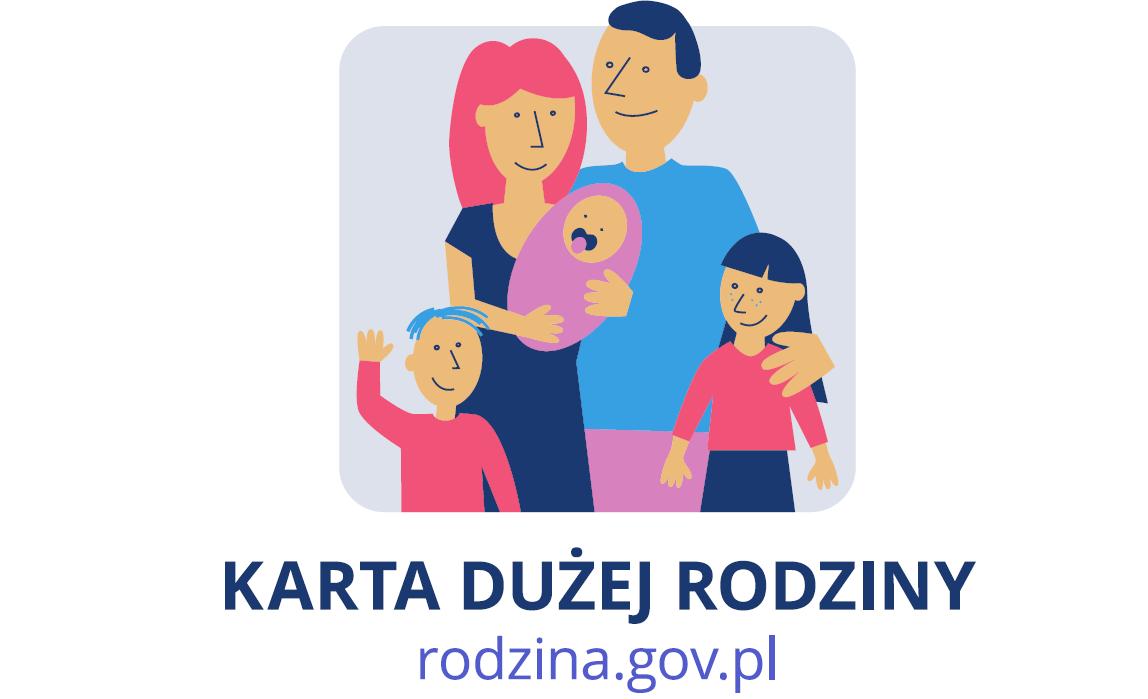 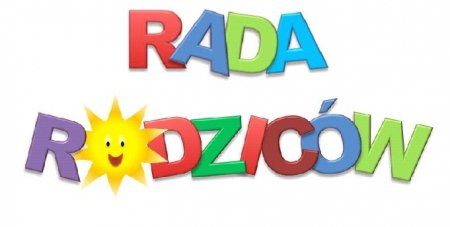 - prosimy o zgłaszanie się u dyrekcji kandydatów do Rady Rodziców przedszkola.
-składka pieniężna na Radę Rodziców, przeznaczona na upominki dla dzieci, wynosi 100 zł na rok. Prosimy o wpłaty na konto przedszkola:
89 1050 1201 1000 0090 7792 1725
ubezpieczenie
Składkę na ubezpieczenie dziecka w kwocie 42 zł prosimy  wpłacać na widniejące poniżej konto Rady Rodziców (najpóźniej do końca września bieżącego roku)
89 1050 1201 1000 0090 7792 1725
Suma ubezpieczenia wynosi 40 tysięcy złotych
Kontakt
W razie koniecznych pytań umożliwiamy rodzicom kontakt i umawianie się na rozmowę z dyr. przedszkola 
nr. Telefonu 62 733 50 18. 

Jak również do dyspozycji rodziców jest adres mailowy (calineczka2020zostanwdomu@gmail.com) gdzie nauczycielki starają się odpisywać w ramach możliwości.
Z wielką radością czekamy na spotkanie 
z naszymi przedszkolakami
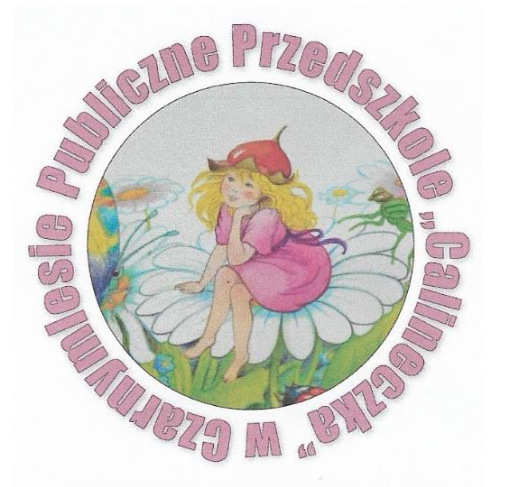 Dziękujemyi do zobaczenia
Dyrekcja, grono pedagogiczne Publicznego Przedszkola Calineczka w Czarnymlesie.